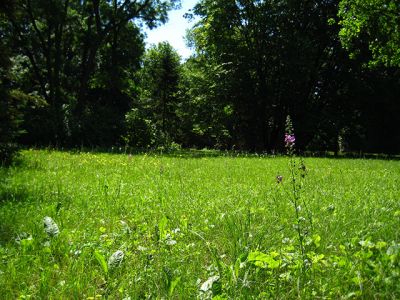 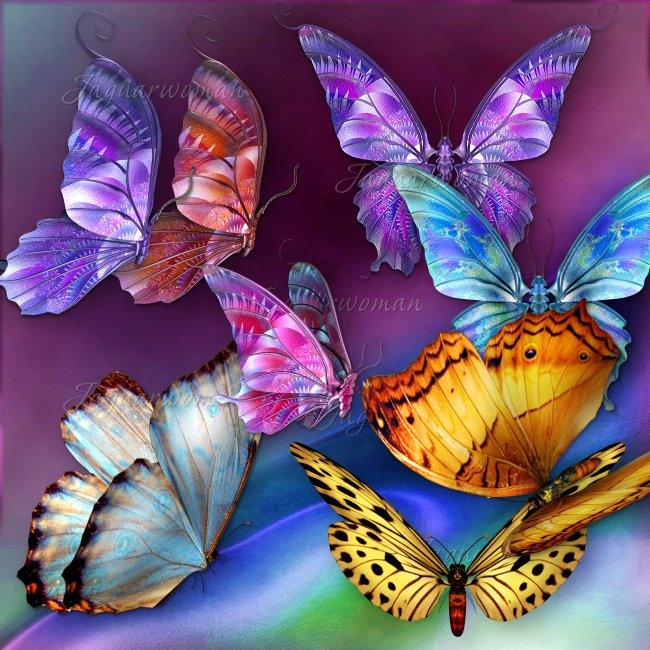 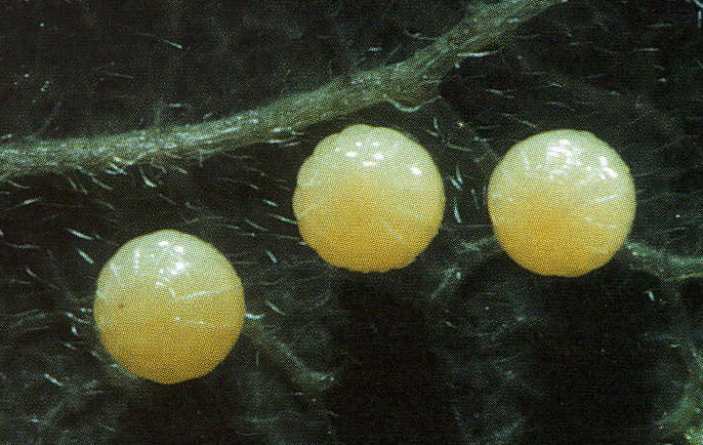 кладка яиц бабочки
гусеница
куколка
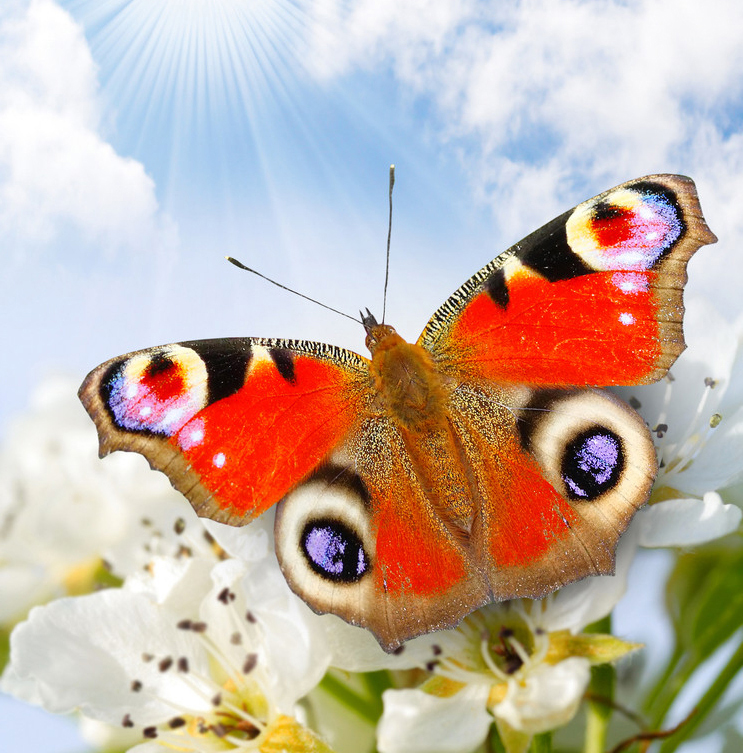 Павлиний глаз
капустница
крапивница
адмирал
лимонница
махаон
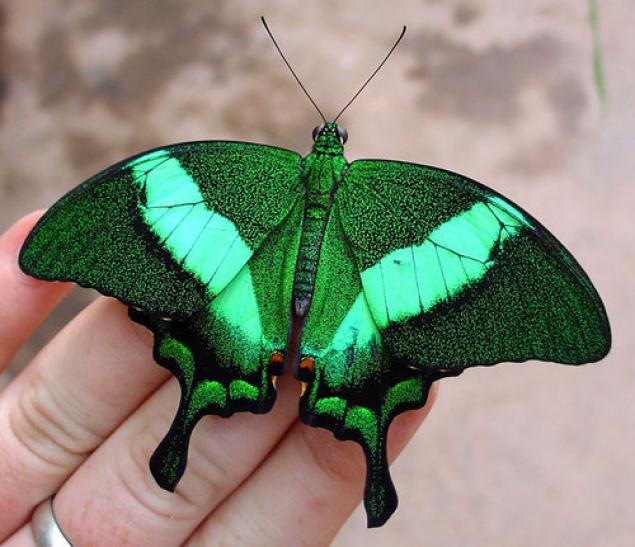 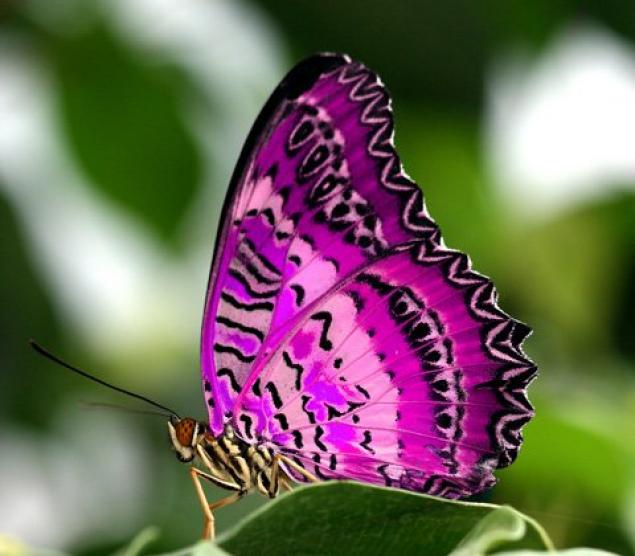 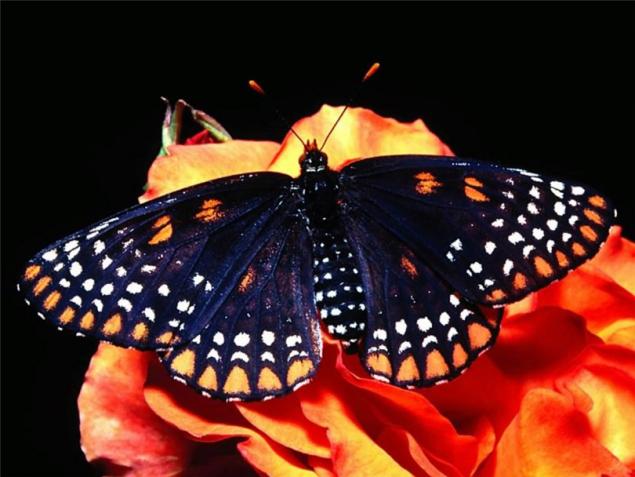 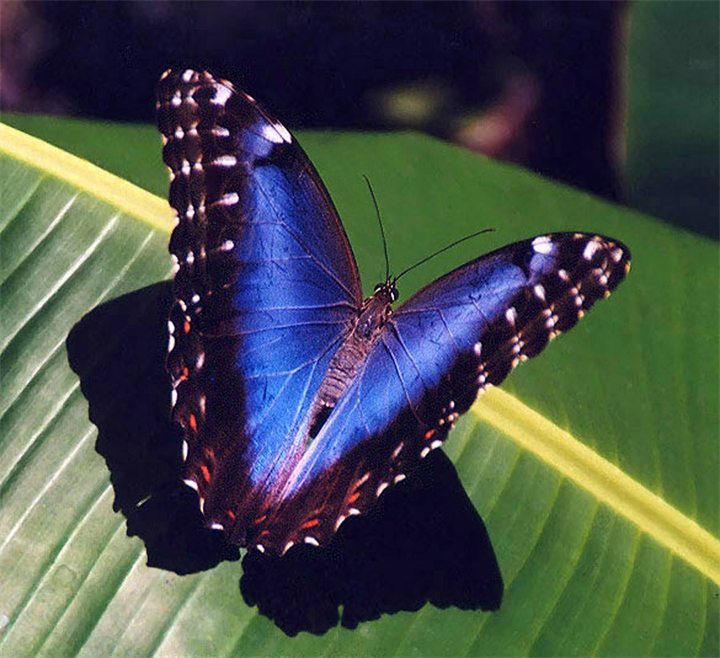 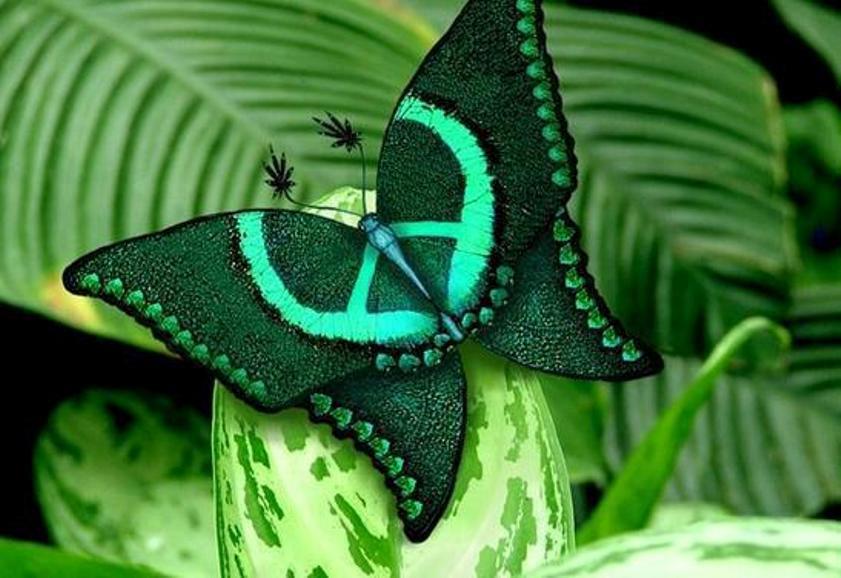 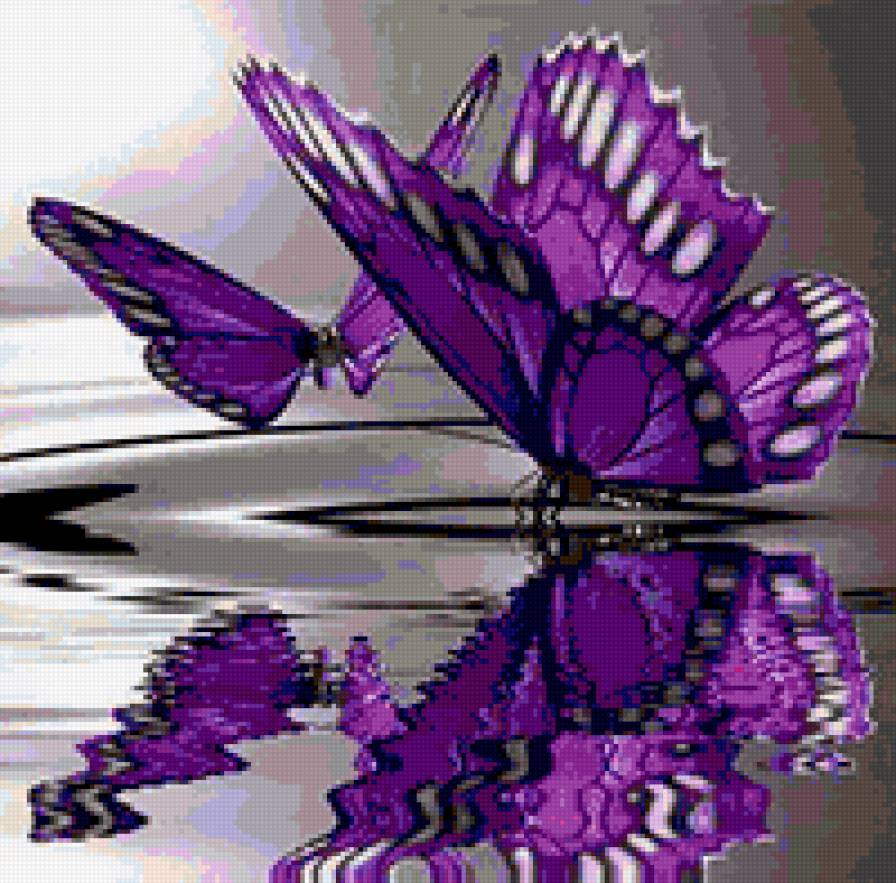 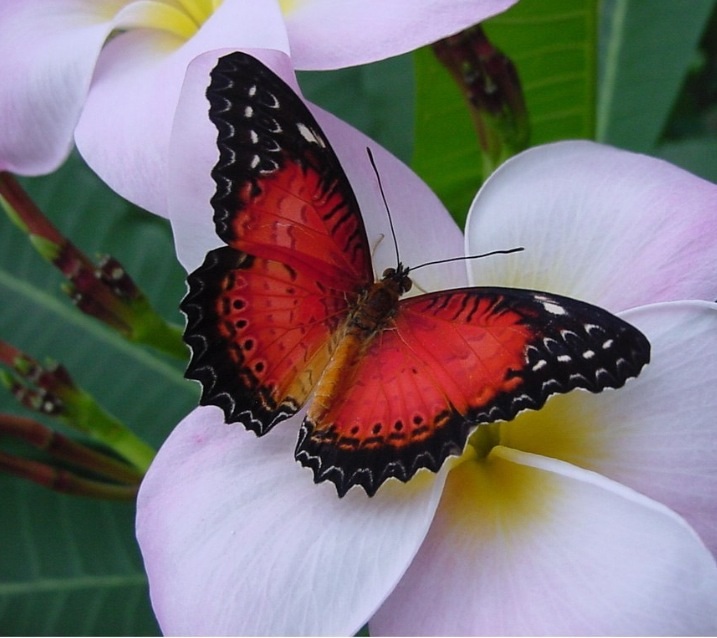 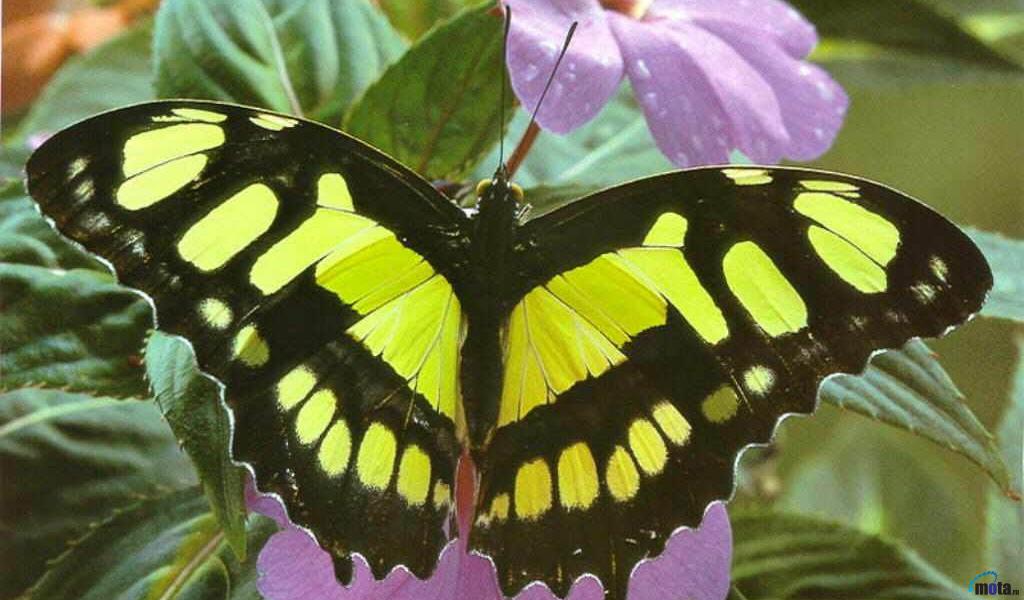